Mardi 16 juin séance 1 CM1
Calcul mental
Multiplier par des fractions
1
[Speaker Notes: Partage équitable  - autant chacun]
Calcule  6 x
3
À RETENIR
[Speaker Notes: Partage équitable  - autant chacun]
Calcule  12 x
4
[Speaker Notes: Partage équitable  - autant chacun]
Calcule  64 x
32
[Speaker Notes: Partage équitable  - autant chacun]
Calcule  8 x
0,8
[Speaker Notes: Partage équitable  - autant chacun]
Calcule  15 x
0,15
[Speaker Notes: Partage équitable  - autant chacun]
Calcule  24 x
12
[Speaker Notes: Partage équitable  - autant chacun]
Nombres
Nombres décimaux et mesures de grandeurs
RAPPEL
Pour exprimer une mesure de longueur :
Je choisis l’unité la plus appropriée.
Le mètre (m) est l’unité principale.
Pour effectuer des calculs avec des mesures de longueurs :
Il faut exprimer toutes les mesures dans la même unité.
Le quiz du jour
Estimer des mesures de longueurs
Le quiz du jour
Une règle d’écolier mesure 30 … ?
[Speaker Notes: 72]
Le quiz du jour
Une règle d’écolier mesure 30 … ?
[Speaker Notes: 72]
Le quiz du jour
Le tour de la Terre mesure environ 40 000  … ?
[Speaker Notes: 72]
Le quiz du jour
Le tour de la Terre mesure environ 40 000  … ?
[Speaker Notes: 72]
Le quiz du jour
La hauteur règlementaire d’un panier de basket est de 3,05 … ?
[Speaker Notes: 72]
Le quiz du jour
La hauteur règlementaire d’un panier de basket est de 3,05 … ?
[Speaker Notes: 72]
Le quiz du jour
La hauteur d’une table s’élève à 75 … ?
[Speaker Notes: 72]
Le quiz du jour
La hauteur d’une table s’élève à 75 … ?
[Speaker Notes: 72]
Le quiz du jour
La longueur d’un clou mesure 25 … ?
[Speaker Notes: 72]
Le quiz du jour
La longueur d’un clou mesure 25 … ?
[Speaker Notes: 72]
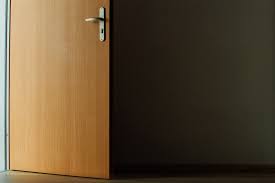 Faire le lien entre les unités de numération et les unités de mesure
Théo mesure la hauteur d’une porte. Il trouve 205 cm.
Comment exprimer cette mesure en mètres?
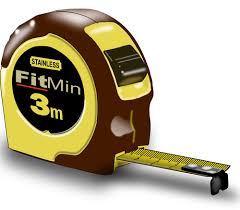 205 cm = 200 cm + 5 cm
205 cm = 2m + 5 cm
millièmes
2 m 5 cm = 2 m + 0,05 m
dixièmes
centièmes
cm
dam
mm
dm
2m 5 cm = 2,05 m
2        5
0
,
À RETENIR
Lorsqu’une longueur est donnée en mètre et en centimètre, on peut l’exprimer en mètre à l’aide d’un nombre décimal.
dixièmes
centièmes
millièmes
cm
dam
mm
dm
7   2   5
,
Faire le lien entre les unités de numération et les unités de mesure
Complète.
3 m 27 cm =    …         m
…
Faire le lien entre les unités de numération et les unités de mesure
Complète.
3 m 27 cm =              m
3,27
millièmes
cm
dam
mm
dm
3   2   7
dixièmes
centièmes
,
3 m 27 cm = 3 m + 0,27 m
3 m 27 cm = 3,27 m
Faire le lien entre les unités de numération et les unités de mesure
Complète.
1 dm 8 cm =              dm
…
Faire le lien entre les unités de numération et les unités de mesure
Complète.
millièmes
1 dm 8 cm =              dm
cm
dam
mm
dm
1,8
1   8
dixièmes
centièmes
1 dm 8 cm = 1 dm + 0,8 dm
1 dm 8 cm = 1,8 dm
Faire le lien entre les unités de numération et les unités de mesure
Complète.
4 cm 3 mm =              cm
…
Faire le lien entre les unités de numération et les unités de mesure
Complète.
millièmes
4 cm 3 mm =              cm
cm
dam
mm
dm
4   3
4,3
dixièmes
centièmes
4 cm 3 mm = 4 cm + 0,3 cm
4 cm 3 mm = 4,3 cm
Convertir et calculer des longueurs
Au mois de janvier, Léo mesurait 1,34 m.
Durant l'année, il a grandi de 8 cm. 
Quelle est la taille de Léo à la fin de l'année ?
millièmes
cm
dam
mm
dm
1,34 + 0,08 = 1,42 m
1   3   4
,
Léo mesure 1,42 m.
dixièmes
centièmes
8
Problèmes
Calculer des durées
Correction du problème donné
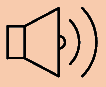 La vitesse du son
Le son parcourt 680 m en 2 secondes.
Quelle distance parcourt-il en 10 secondes ?
Exprime la distance en km.
10 secondes =  2 secondes x 5
680 m x 5 = (680 x 10) : 2 = 3 400 m
1 000 m = 1 km
3 400 m = 3,4 km
Le son parcourt 3,4 km en 10 secondes.
RAPPEL
Pour mesurer des durées, 
je peux utiliser différentes unités :
Durant la journée, on utilise les heures (h), les minutes (min) et les secondes (s).
1 jour = 24 heures
1 heure = 60 minutes
1 min = 60 secondes
Durant l’année, on utilise les mois, les semaines, les jours.
1 an = 12 mois
1 an = 365 (366) jours
1 mois = 28 (29), 30, 31 jours
1 semaine = 7 jours
Pour des durées plus longues, on utilise la décennie, le siècle ou le millénaire.
1 décennie= 10 ans
1 siècle = 100 ans
1 millénaire = 1 000 ans
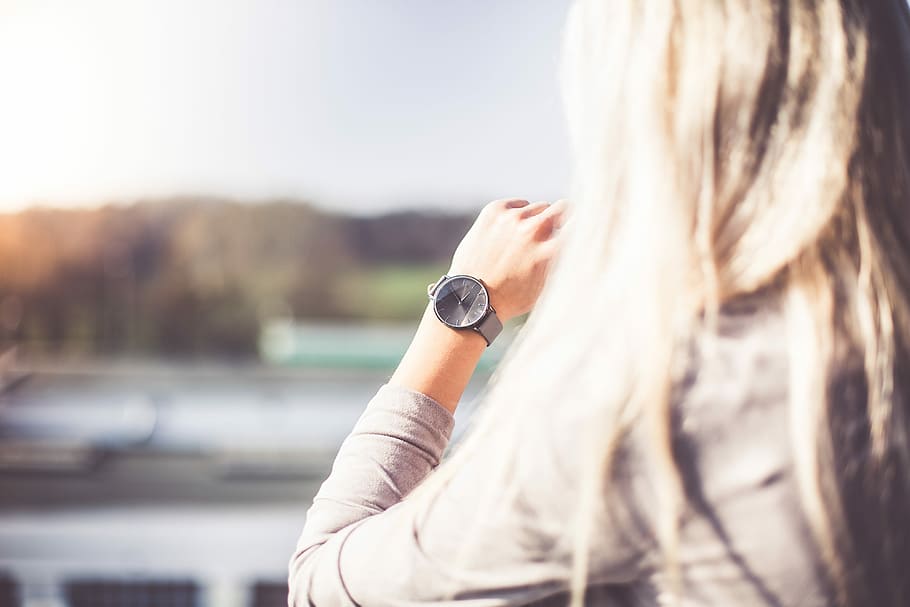 Cours de danse
Laura regarde sa montre. Elle constate que dans trois quarts d'heure elle devra être dans le gymnase pour son cours de danse qui commence à 17 h 10.
Quelle heure affiche alors la montre de Laura ?
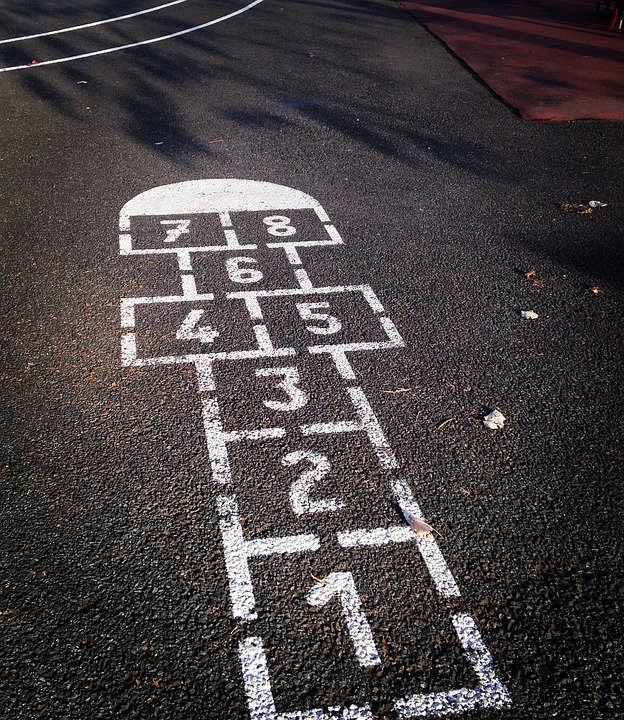 La récréation
Il est 9 h 35. 
Combien de minutes faudra-t-il attendre pour aller en récréation à 10 h 20 ?
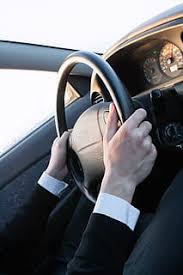 L’automobiliste
Un automobiliste a roulé pendant 2 h 37 min le matin et pendant 1 h 54 min l’après-midi. 
Quelle est la durée totale de son trajet ?